МІЖНАРОДНІ АВТОМОБІЛЬНІ ПЕРЕВЕЗЕННЯ
1. Поняття та види міжнародних перевезень
При здійсненні міжнародних економічних зв'язків транспорт забезпечує логістику та переміщення предмета транспортної операції між двома або більше країнами.
Транспортні послуги розрізняються залежно від:
1. виду транспорту:
- Водний (морський і річковий);
- Наземний (залізничний і автомобільний);
- Повітряний (авіаційний);
- Трубопровідний;
- Змішаний;
2. предмета транспортної операції
Вантаж; 
 Пасажир; 
Багаж;
3. транспортної характеристики товару: 
Сухий (навалочні (вугілля, руда), насипні (зерно, цемент, фосфати), геніморальні (штучні); 
 Наливний (нафта і продукти її переробки, рослинні масла, вино та ін.); 
4. періодичності перевезення:
 Регулярні;
Нерегулярні;
5. порядку проходження кордону :
Перевантажувальні - безперевантажувальних; 
6. виду транспортно-технологічної системи:
Контейнерна; 
- Поромна;
 - Ліхтерних (при морск. Перевезеннях з використанням несамохідних барж) і ін .;
Морський транспорт
Морський транспорт є одним з найстаріших та найпопулярніших видів транспорту для міжнародних перевезень. Він використовується для транспортування великих обсягів вантажів на великі відстані.
Переваги:
Велика вантажопідйомність: Морські судна можуть перевозити значні обсяги вантажів, включаючи контейнерні, наливні та насипні вантажі.
Низька вартість перевезення: Морські перевезення зазвичай є економічно вигіднішими порівняно з іншими видами транспорту на великі відстані.
Гнучкість у виборі маршрутів: Можливість транспортування вантажів між різними континентами.
 Недоліки:
Повільний час доставки: Морські перевезення можуть займати декілька тижнів або навіть місяців.
Залежність від погодних умов: Погані погодні умови можуть призводити до затримок або навіть аварій.
Авіаційний транспорт
Авіаційний транспорт є найшвидшим способом доставки вантажів на великі відстані. Він особливо підходить для перевезення швидкопсувних товарів, цінних вантажів та вантажів, що потребують термінової доставки.
Переваги:
Швидкість доставки: Авіаційний транспорт є найшвидшим способом доставки вантажів.
Високий рівень безпеки: Аеропорти мають високі стандарти безпеки, що мінімізує ризики втрат та пошкоджень.
Можливість доставки в віддалені та важкодоступні райони: Авіаційний транспорт дозволяє доставляти вантажі навіть у найбільш віддалені куточки світу.
Недоліки:
Висока вартість перевезення: Авіаційний транспорт є найдорожчим видом транспорту.
Обмеження за вагою та розмірами вантажу: Літаки мають обмеження за максимальною вагою та розмірами вантажу.
Автомобільний транспорт
Автомобільний транспорт є одним з найбільш гнучких видів транспорту, що дозволяє доставляти вантажі “від дверей до дверей”. Він підходить для перевезення вантажів на середні відстані та у межах континенту.
Переваги:
Гнучкість маршрутів: Автомобілі можуть рухатися по різних маршрутах, що дозволяє уникати заторів та обирати оптимальні шляхи.
Можливість доставки “від дверей до дверей”: Автомобільний транспорт дозволяє доставляти вантажі безпосередньо від відправника до отримувача.
Відносно невисока вартість перевезення: Автомобільні перевезення зазвичай є дешевшими порівняно з авіаційними.
Недоліки:
Обмеження за вагою та об’ємом вантажу: Автомобілі мають обмеження за максимальною вагою та об’ємом вантажу.
Залежність від стану доріг та транспортної інфраструктури: Погані дороги та недостатня інфраструктура можуть призводити до затримок та пошкоджень вантажу.
Залізничний транспорт
Залізничний транспорт є надійним та економічно вигідним способом перевезення великих обсягів вантажів на великі відстані. Він особливо підходить для перевезення важких та громіздких вантажів.
Переваги:
Велика вантажопідйомність: Залізничні вагони можуть перевозити значні обсяги вантажів.
Низька вартість перевезення: Залізничні перевезення є економічно вигідними, особливо для великих обсягів вантажів.
Висока надійність: Залізничний транспорт має високий рівень надійності та стабільності перевезень.
Недоліки:
Залежність від залізничної інфраструктури: Перевезення залізницею можливе лише там, де є відповідна інфраструктура.
Необхідність додаткового транспорту для доставки вантажу до кінцевого пункту: Залізничні станції не завжди розташовані поблизу кінцевих пунктів доставки, що вимагає використання додаткових видів транспорту.
Трубопровідний транспорт
Трубопровідний транспорт використовується для перевезення рідких та газоподібних вантажів, таких як нафта, газ та хімічні продукти. Він є найбільш економічно вигідним способом перевезення таких вантажів на великі відстані.
Переваги:
Низька вартість перевезення: Трубопровідний транспорт є економічно вигідним, особливо для великих обсягів рідких та газоподібних вантажів.
Постійність та надійність доставки: Трубопроводи забезпечують безперервну та надійну доставку вантажів.
Висока безпека перевезення: Трубопроводи забезпечують високий рівень безпеки, знижуючи ризики втрат та пошкоджень вантажу.
Недоліки:
Обмеженість у видах вантажів: Трубопровідний транспорт підходить лише для рідких та газоподібних вантажів.
Високі витрати на будівництво та обслуговування трубопроводів: Будівництво та обслуговування трубопроводів потребує значних капіталовкладень.
Цінова політика міжнародних перевезень залежить від багатьох факторів, таких як вид транспорту, відстань, обсяг вантажу, сезонність та інші. Нижче наведено основні фактори, що впливають на вартість перевезення.
Основні фактори, що впливають на вартість перевезення:
Вид транспорту: Авіаційний транспорт є найдорожчим, тоді як морський та трубопровідний є більш економічно вигідними.
Відстань: Чим більша відстань, тим вища вартість перевезення.
Обсяг та вага вантажу: Більший обсяг та вага вантажу збільшують вартість перевезення.
Сезонність: У пікові сезони вартість перевезення може зростати.
Специфічні вимоги до вантажу: Особливі вимоги до зберігання та транспортування можуть вплинути на вартість.
Основні критерії вибору:
Характеристики вантажу: Враховуйте вага, обсяг, термін придатності та особливі вимоги до перевезення вашого вантажу.
Вартість перевезення: Оцініть ваш бюджет та виберіть економічно вигідний варіант перевезення.
Час доставки: Враховуйте терміни доставки та вибирайте транспорт, що забезпечить своєчасне прибуття вантажу.
Безпека: Переконайтеся, що обраний вид транспорту забезпечить максимальну безпеку вашого вантажу.
Гнучкість та надійність: Оцініть можливість вибору альтернативних маршрутів та надійність перевізника.
НА АВТОМОБІЛЬНОМУ, ЗАЛІЗНИЧНОМУ, АВІАЦІЙНОМУ ТА МОРСЬКОМУ ТРАНСПОРТІ ВИКОРИСТОВУЮТЬ:
КОНТЕЙНЕРИ
ПЕЛЕТИ
Згідно з даними Міжнародної організації стандартизації, офіційно встановлені наступні типи контейнерів для перевезення вантажів та їх найменування, які визнаються у всьому світі:
 BC / BU або Bulk container — контейнер для перевезення сухих (тобто не рідких), в основному сипучих вантажів.

 DC. Повна назва — Dry Cube або Dry container. Призначений для сухого вмісту. Має висоту 2,6 метра. Відноситься до 20-футових контейнерів.

 DV (Dry Van). За характеристиками схожий з попереднім варіантом, проте відноситься до 40-футових контейнерів. Має вантажопідйомність 26,5 тонн.

 FR або Flat rack. Це платформа без верху та боків, з торцевими стінками. Підходить для надважких вантажів, забезпечуючи їх зручне завантаження.

 GP. General purpose — універсальний контейнер-стандарт на 20\40 футів.

 HC — High cube. Це місткий варіант: до 2,9 метра у висоту. Розміри морського контейнера HC дозволяють вміщати високі вантажі, вагою до тридцяти тонн.

 HTC або Heavy-tested container — міцний, металевий посилений контейнер для важких вантажів. Його максимальні можливості — 28,2 тонн ваги. Має дві різновидності:
— HT або Hard-Top. Широко відомий як 45-футовий контейнер. Його особливість — металевий "дах-двері", через який можна здійснювати завантаження. Вантажопідйомність HT — до 27,9 тонн.
— OT або Open top — відкритий контейнер з гнучким, знімним дахом. Завдяки цьому забезпечується хороша вентиляція та зручне вертикальне завантаження товарів, висота яких може складати до 2,4 метра.
8. PL або Platform — платформа, що не має жодних стінок. На відміну від FR в ній навіть немає торцевих боків, тому на платформі можна перевозити максимально довгі та об'ємні негабаритні вантажі.
9. PW. Контейнер Pallet wide нестандартний, оскільки має широку основу. Габарити морського контейнера PW дозволяють розмістити на ньому два піддони по 1.2 метра поряд один з одним.
10. RE — Refrigerated container. Рефрижератор, який також може позначатися як: RT, RS або Reefer. Його головна функція — стабільне забезпечення встановлених низьких або високих температур. Робочий діапазон: - 20 — + 20 °C. Незамінний при перевезенні охолоджених продуктів, замороження та інших швидкопсувних вантажів.
11.TC. Назва повністю — Tank container. Це цистерна, або як її ще називають — «танк», призначена для рідких та сипучих вантажів.
12.UP. Повна назва даної тари — Upgraded. Особливість моделі — посилена основа, що забезпечує високу вантажопідйомність.
13. VC / VT (повністю Ventilated container). З назви зрозуміло, що мова йде про вентильований контейнер. При цьому вентиляція може бути як природна (наприклад — відсутність даху), так і штучна
20-футові контейнери
Контейнери для морських перевезень розміром 20 футів можуть бути різних типів, кожен з яких призначений для певних видів вантажів. 
Найпопулярніші:
Стандартний. Вміщує до 22 тонн. Має достатньо широкі двері, що забезпечують прохідність об'ємних вантажів.
Відкритий контейнер. Вміщує на 0,5 тонни більше, ніж стандартний, проте завдяки знімному даху вміщує високі вантажі, завантаження яких можна здійснювати за допомогою крана.
Платформа. Це максимально відкритий варіант без бортів. Існує також різновид Flat Rack, в якому передбачено дно і торцеві стінки, що захищають вантаж. Вміщується більше — 27,5 тонн. Розміри контейнерів для морських перевезень типу "Платформа" дозволяють перевозити будь-які великогабаритні вантажі.
Рефрижератор. Це ще один тип 20-футових контейнерів, унікальність якого полягає в підтримці температурного режиму. Підходить для перевезення швидкопсувних продуктів харчування. Завантаження середнє порівняно з попередніми варіантами — до 24 тонн.
40-футові контейнери
Сорокафутовий контейнер для морських перевезень має трошки більше різновидів, ніж двадцятифутовий. Основна відмінність цієї тари полягає у більшій місткості. Виділяють такі основні типи:
Стандартний. Розрахований на вантажі до 26,5 тонн.
Відкритий. Конструкція така ж, як у 20-футовому. Вантаж — до 31,7 тонн.
High Cube — контейнер із збільшеною місткістю. Розрахований на 30 тонн.
Платформа. Вміщує великі вантажі до 39,4 тонн сумарно.
Рефрижератор. Це тара з холодильником для підтримки потрібної температури. Розрахований на 26 тонн.
Рефрижератор із збільшеною місткістю. Його можливості — до п'яти тонн вантажів.
TEU (Twenty-foot Equivalent Unit) — умовне позначення 20-футового контейнеру. Одиниця виміру, рівна об'єму, що займає стандартний 20-футовий контейнер. Вантажність стандартного 40-футового контейнеру дорівнює 2 TEU

EU або teu від англ. twenty-foot equivalent unit) — умовна одиниця вимірювання місткості вантажних транспортних засобів. Часто використовується при описі місткості контейнеровозів та контейнерних терміналів, складів.
 Заснована на обсязі 20 футового (6.1 метрів) інтермодального ISO-контейнера — металевої коробки стандартного розміру, яка може транспортуватися різними видами транспорту: автомобільним, залізничним і морським
FEU (Fourty-foot Equivalent Unit) -  одиниця виміру, рівна об'єму, що займає стандартний 40-футовий контейнерFCL (Full Container Load) — відправка партії вантажу за адресою одного отримувача від одного чи декількох відправників з одного порту в окремому контейнеріLCL (Less than Container Load) — перевезення, при якому в одному контейнері консолідуються вантажі від декількох відправників за адресою декількох отримувачів (збірні вантажі)
BOF (Basic Ocean Freight) — безпосередньо морський фрахтBAF (Bunker Adjustment Factor) — коефіцієнт виміру цін на нафту. Данний коефіцієнт звичайно встановлюється морськими шляхами для використання в певний період за визначенним напрямом.CAF (Currency Adjustment Factor) — коефіцієнт зміни валютних курсівB/L (Bill of Lading) - коносамент - документ, що видається морською лінією/перевізчиком вантажовідправнику для підтвердження факту прийому вантажу до морського перевезення із зобов'язанням передати його вантажоотримувачу в визначенному порту чи іншому узгодженному місці. Під вантажем може матись на увазі частина вантажу (LCL), цілий контейнер (FCL), партія вантажу (завантажена в декілька контейнерів чи на палубу), а також при повному завантаженні судна (судова партія)ISPS (International Security Port Surcharge) – надбавка за безпечність. Пов'язана з посиленними заходами із забезпечення безпечного функціонування портів та їх охорони.PSS (Peak Season Surcharge) – сезонна надбавка. Зазвичай встановлюється в інтенсивний сезон при високій завантаженності суден, що прямують певними напрямамиTHC (Terminal Handling Charges) — послуги з обробки контейнеру в порту відправлення/призначення. Включають до себе послуги із завантаження, розвантаження, складування та переміщення контейнеру в межах портуWRS (War Risk Surcharge) – військова надбавка. Плата за ризик із перевезення в  регіонах, де можливі воєнні діїWSC (Winter surcharge) – зимова надбавка. Діє при перевезеннях через північні порти в зимовий період (зазвичай – з жовтня по травень). Консолідує роботу криголамів та проведення антикригових заходівHWS / OWS (Heavy or Over Weight Surcharge) — надбавка за перевищення стандартної ваги вантажу, що примінюється до 20-футових контейнерів. Стандартна вага прибуває в межах 10-20 тон, в залежності від морської лінії.
Види піддонів і палет
Піддон - це підставка під вантаж. Так склалося, що якщо товар уже упакований, обмотаний плівкою і закріплений до піддону - його називають палетою. Палети допомагають формувати вантажні місця, ефективно використовувати простір і переміщати вантажі.

У міжнародних перевезеннях використовують кілька видів тар:

Європалети - дерев'яні палети, які використовують у всіх напрямках, включаючи доставку з Китаю в Україну. Їх розміри стандартні: 800 мм x 1200 мм. На кожній палеті повинне бути маркування виробника. Верх європалет складається з 5 дощок. На неї можна розмістити від 500 кг до 2 тонн вантажу.
Фінські палети з добірної деревини. Їх вантажопідйомність вище, ніж у европаллет. Вони більше розміром (на 20 сантиметрів ширше) і кількістю дощок вгорі палети (7 штук). На них вантажиться до 2,5 тонн товару.
Американські палети. Відрізняються від інших видів палет своїми розмірами, так як виготовляються за іншими одиницями виміру - футів і дюймів.
Металеві піддони. Через велику вагу і собівартості майже не експлуатуються в вантажоперевезеннях. В основному потрібні для цехів на виробництві.
Картонні піддони. Підходять для одноразового використання, так як пресований папір погано переносить вологу. Центр виробництва картонних піддонів - Китай або Південно-Східна Азія.
Піддони з литого пластика. Через високу ціну застосовують рідко.
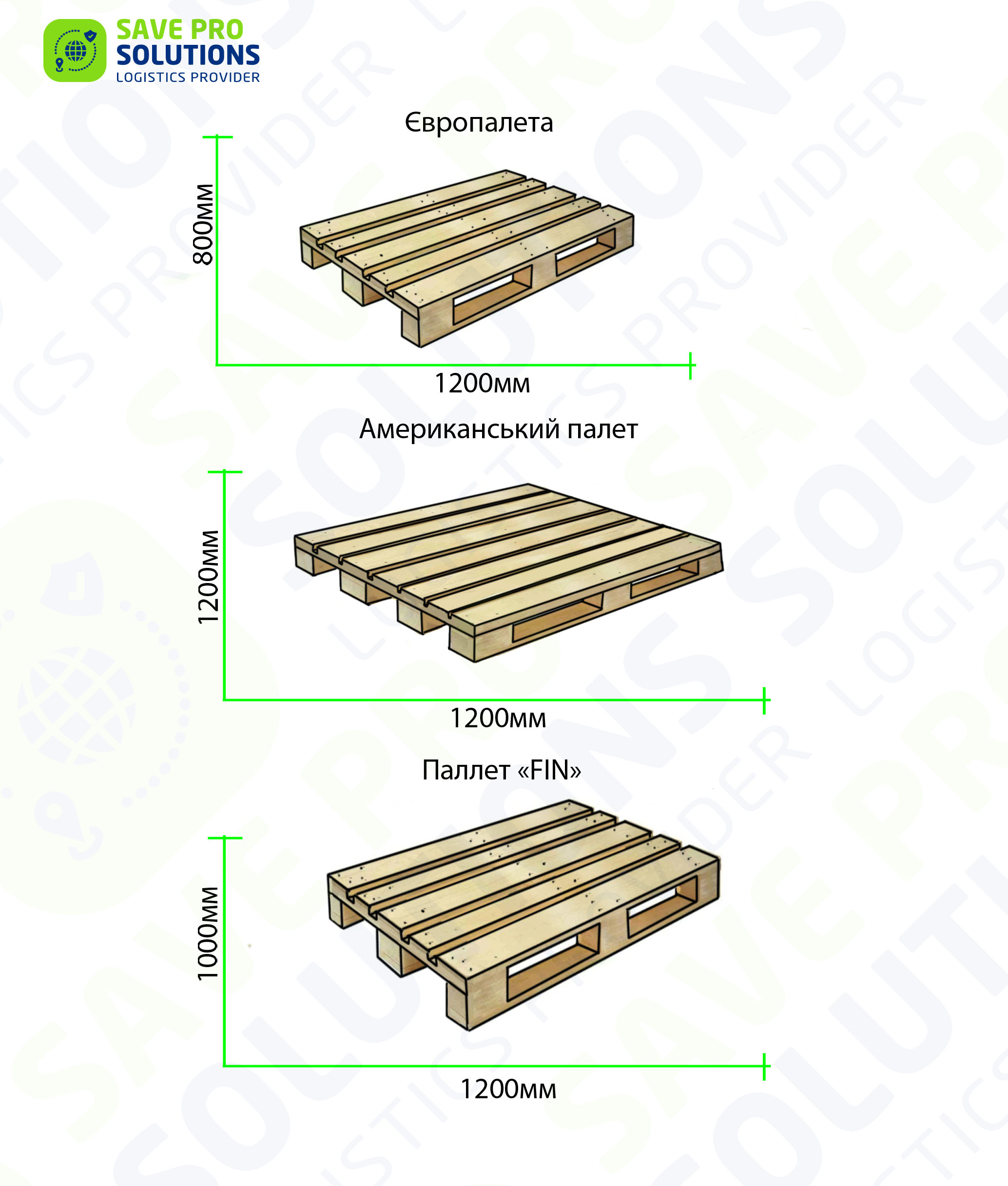 Фітосанітарна обробка
Європалети виготовляють з дерева. Деревина може служити переносником бактерій і шкідливих комах. Тому перед тим, як піддон буде використовуватися в міжнародних перевезеннях, бруски відправляють на фітосанітарну обробку. Дошки кладуть в камери для термообробки, а після просочують бромистим метилом.
Після того, як европаллета пройшла обробку, вона позначається клеймом. За яким легко визначити країну-виробника, реєстраційний номер, метод обробки і дату виробництва. Маркування - обов'язкова умова для того, щоб ввозити палети до країн Євросоюзу.
Якщо палета виготовлена ​​з пластику, на ній вказується, що в фітосанітарній обробці немає необхідності.
У 20-футовий контейнер може бути завантажено 11 “европаллет” або 9-10 стандартних палет в один ярус;
у 40-футовий контейнер може бути завантажено 23 – 24 “европаллет” або 20-21 стандартних палет в один ярус;
Дерев’яні палети повинні бути досить міцними, щоб витримати вагу трьох ярусів;

Через те, що деревина, з якої виготовляють євро-палети і фінські палети, може бути своєрідним переносником хвороботворних бактерій, матеріал потребує попередньої фітосанітарної обробки. Процедура передбачає термічну обробку і просочення бромистим метилом. Після всіх маніпуляцій на палету наноситься спеціальне клеймо, на якому вказується країна-виробник, серійний номер, методику обробки і дата виробництва. Наявність маркування – обов’язкова умова для ввезення товару в країни Європейського Союзу. На пластикових палетах вказується, що фітосанітарна обробка не потрібна. 
Виділяють наступні варіанти фітосанітарної обробки:
Фумігація. Методика передбачає обробку палет бромистим метилом, який знищує всі мікроорганізми в деревині. Єдиний недолік фумігації полягає в тому, що певна кількість розчину все ж залишається на поверхні матеріалу, тому такі палети не можна використовувати для транспортування і зберігання харчової продукції.
Термічна обробка. Піддони піддають температурній обробці в спеціальній камері, де створюються всі умови для знищення мікроорганізмів. Методика є досить дорогою, тому використовується рідко.
Камерна сушка – найбільш популярний метод фітосанітарної обробки, який передбачає обробку деревини при температурі 60 градусів за Цельсієм і певному рівні вологості.
2. Міжнарожні перевезення автомобільним транспортом

Популярність міжнародних автомобільних перевезень можна поясниминаявними перевагами, а саме:- швидкість та цілісність доставки вантажів у пункти призначення;- можливість доставки вантажів без перевантаження;- розгалужена мережа доріг;- висока ефективність на короткі відстані;- мобільність перевезень під час виникнення форс-мажорнихобставин;- ритмічність перевезення вантажів.        До характерних недоліків автомобільних перевезень відносяться:- залежність від дорожньої мережі;- погане покриття доріг, що може призвести до аварійних ситуацій тапошкодження вантажу;- збільшення вартості перевезення на великі відстані;- наявність обмежень по вазі й габаритам автомобіля.      Проте, не залежно від наявності недоліків автомобільний транспорт здійснює значну частку перевезень, як на внутрішньому ринку, так і у міжнародному сполучені.         
   Правовою основою цих перевезень вантажів є законодавство України та міжнародні конвенції і угоди в галузі автомобільних перевезень
Міжнародні нормативні акти в галузі автомобільних перевезень можна умовно розділити на: документи загального характеру, конвенції які регулюють митні питання автомобільних перевезень, акти та угоди для перевезення спеціальних вантажів та договір на перевезення. 
Загальний характер при надані послуг з міжнародних перевезень мають конвенції та міждержавні угоди в галузі автомобільного транспорту:• «Конвенції про дорожній рух» 1968 р.;• «Про дорожні знаки та сигнали» 1968 р.;• «Угода про єдині умови офіційного затвердження про взаємне визнання предметів обладнання і частин механічних транспортних засобів» 1958 р.;• «Європейська угода про роботу екіпажів транспортних засобів, які здійснюють міжнародні перевезення» набрала чинності з 05.01.1976 р.;• «Конвенція про обкладання податком дорожніх транспортних засобів, які використовуються для міжнародних перевезень вантажів» 1956 р. вступила в дію з 29.08.1962 р.           Цими правовими актами встановлені єдині для європейських країн основні правила дорожнього руху, вимоги до транспортних засобів та водіїв, правила реєстрації транспортних засобів, розпізнавальні знаки країн, затверджені зразки міжнародних та національних посвідчень для водіїв. Також ними здійснюється регламентація роботи під час виконання міжнародних автомобільних перевезень, вимог, яким повинні відповідати водії транспортних засобів, тривалості керування автомобілем та відпочинку водіїв. Двосторонні міжурядові угоди про міжнародне автомобільне сполучення, якими визначається порядок проїзду територією договірних сторін, дозвільна система та інше.
Конвенції із регулювання митних питання автомобільних перевезень:
• «Митна конвенція про міжнародні перевезення вантажів з застосуваннямкнижки МДП» (1975 р.) визначає перевезення вантажів із дотриманням процедури використання книжки МДП з перетином одного чи декількох кордонів;• «Митна конвенція про тимчасове ввезення дорожніх транспортних засобів» (1959 р.) регламентує тимчасове безмитне ввезення на територію однієї країни для комерційних перевезень транспортних засобів зареєстрованих в іншій країні при умові оформлення на автомобіль гарантійного документу «Карнет де пассаж»;• «Міжнародна конвенція про спрощення та гармонізацію митних процедур» (1982 р.) встановлює види контролю, якому підлягають вантажі при перетині кордону та заходи для полегшення та скорочення простоїв у пунктів пропуску;• «Митна конвенція відносно контейнерів» (1972 р.) встановлює умови тимчасового безмитного ввезення контейнерів, умови використання цих контейнерів, порядок допуску їх до перевезень під митними печатками та пломбами. А також зобов’язання про їх вивезення через три місяці та дозвіл для використання у внутрішніх перевезеннях не більше одного разу.
Перевезення спеціальних вантажів регулюються наступними актами та угодами:«Європейська угода про міжнародне перевезення небезпечних вантажів»(1957 р.). Цією угодою уніфікуються правила перевезення небезпечних вантажів, вона складається із двох частин, в першій частині складено перелік та класифікація небезпечних вантажів, в другій частині відповідність ТЗ, які використовуються для перевезення небезпечних вантажів, зокрема:- вимоги до автомобіля;- порядок допуску їх до перевезень;- правила які повинні виконуватися під час перевезення;- письмові інструкції екіпажу автомобіля;- вимоги до екіпажу автомобіля – це проходження спеціальнихкурсів і наявність відповідного сертифікату;- маркування та знаки небезпеки на автомобілі.   «Угода про міжнародне перевезення продуктів що швидко псуються тапро спеціальні транспортні засоби, які використовуються для цих перевезень»(1970 р.) визначає спеціальні транспортні засоби, які використовуються дляперевезення; порядок перевірки відповідності транспортних засобів вимогам перевезення; регламентує методи вимірювання та перевірки ізотермічних властивостей та ефективності системи охолодження (обігріву) автомобілів; визначає форми свідоцтва на автомобілях, температурні режими перевезення; встановлює строки та порядок проходження огляду на відповідність встановленим вимогам та визначає порядок видачі свідоцтва і ким воно може видаватися.
Одним із найважливіших міжнародних документів, який регулює автомобільні перевезення вантажів у міжнародному сполучені, є «Конвенція про договір міжнародного автомобільного перевезення вантажів (КДПВ)».
 Її було розроблено з метою уніфікації процесу міжнародного автомобільногоперевезення під егідою Європейської економічної комісії ООН у 1956 р.Конвенція застосовується до будь-якого договору автомобільного перевезеннявантажів за умови, що місце відправлення та місце доставки вантажу знаходяться у двох різних країнах, з яких щонайменше одна ратифікувала КДПВ. Загалом цей документ ратифікували 55 держав, серед яких усі державичлени ЄС. Відповідно до конвенції договір про перевезення підтверджується складанням вантажної накладної – CMR, тобто накладна є підтвердженням того, що договір на перевезення укладено. Верховна Рада України 1 серпня 2006 р. прийняла Закон «Про приєднання України до КДПВ» КДПВ набула чинності в Україні 17 травня 2007 р.
Міжнародна товарно-транспортна накладна (CMR) КДПВ закріплює форму міжнародної товарно-транспортної накладної, яка підтверджує факт приймання-передачі вантажу та наявність договірних відносин між перевізником і вантажовідправником (вантажоодержувачем), а також умови перевезення вантажу на основі положень Конвенції.
 Відповідно до постанови Кабміну від 01.02.2006 р. № 80 CMR належить до документів, необхідних для здійснення митного контролю та оформлення товарів. Тому при перевезенні товарів автомобільним транспортом наявність CMR є обов’язковою.
CMR – документ, що підтверджує прийняття вантажу перевізником для
автомобільного перевезення у вантажоотримувача. 
Має містити наступні дані:
найменування та вартість вантажу; 
найменування та адреса вантажовідправника, перевізника і вантажоотримувача; 
вартість і строк доставки.
Конвенція передбачає, що CMR має силу договору перевезення таскладається на кожну партію товару (Відповідно до наказу Державної митноїслужби України № 564 партія товару – це товари, що відправляються на адресуодного одержувача за одним перевізним документом відповідно до транспортних правил) в трьох примірниках: один залишається у вантажовідправника, другий слідує з вантажем і передається вантажоодержувачу, третій призначений для перевізника. 
Стандартна CMR складається з 12 сторінок, містить 24 графи та заповнюється насамокопіювальних бланках. При консолідованих перевезеннях слід оформититаку кількість CMR, що дорівнює кількості одержувачів. Кожен перевізникробить на накладній помітки щодо зовнішнього стану вантажу та його упаковки. Оскільки CMR може замінювати договір перевезення, накладну слідзавірити печатками вантажовідправника та перевізника, а після доставкивантажу – вантажоодержувача.